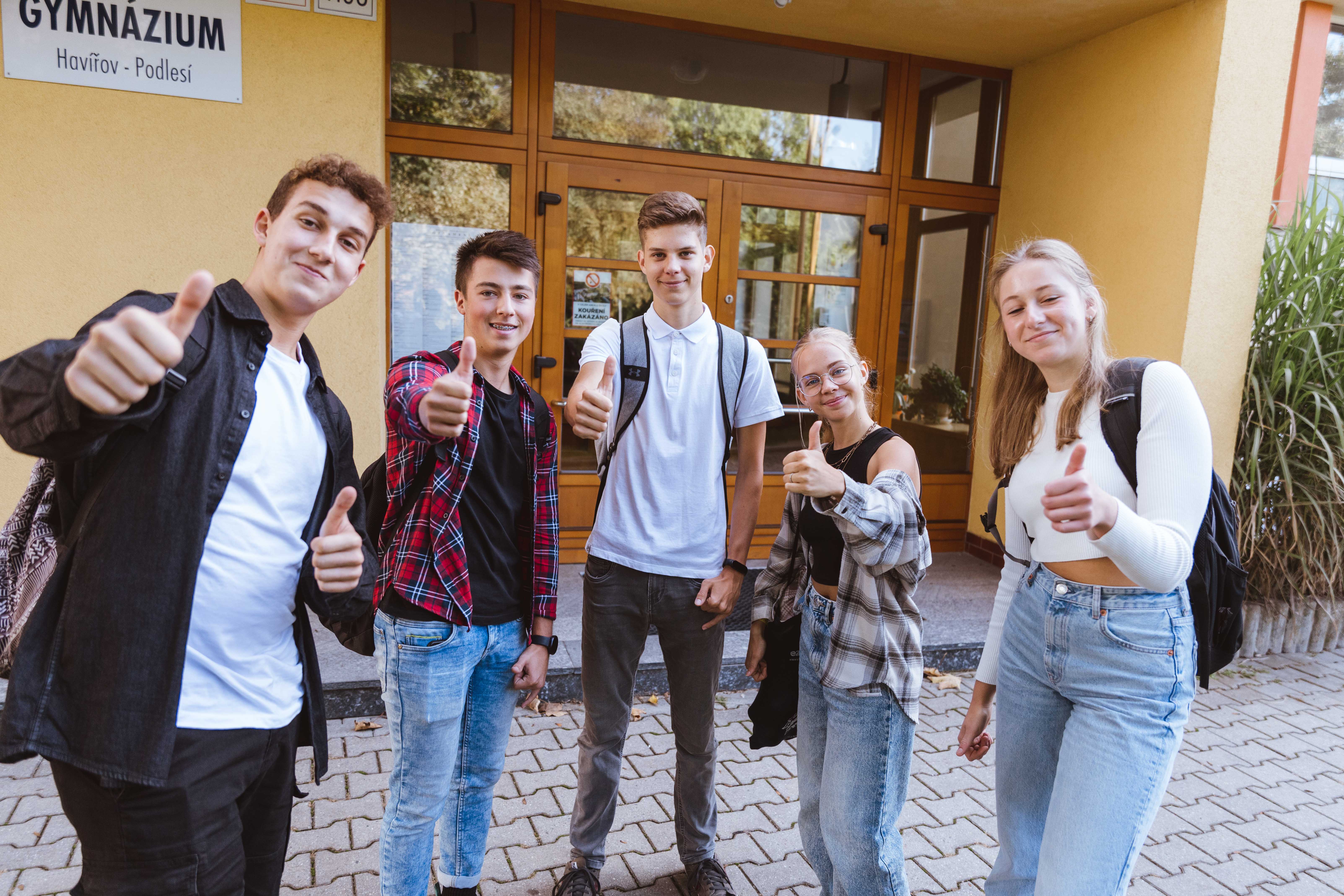 Žáci prvních ročníků
Informace pro školní rok 2025/2026
Organizace školního roku
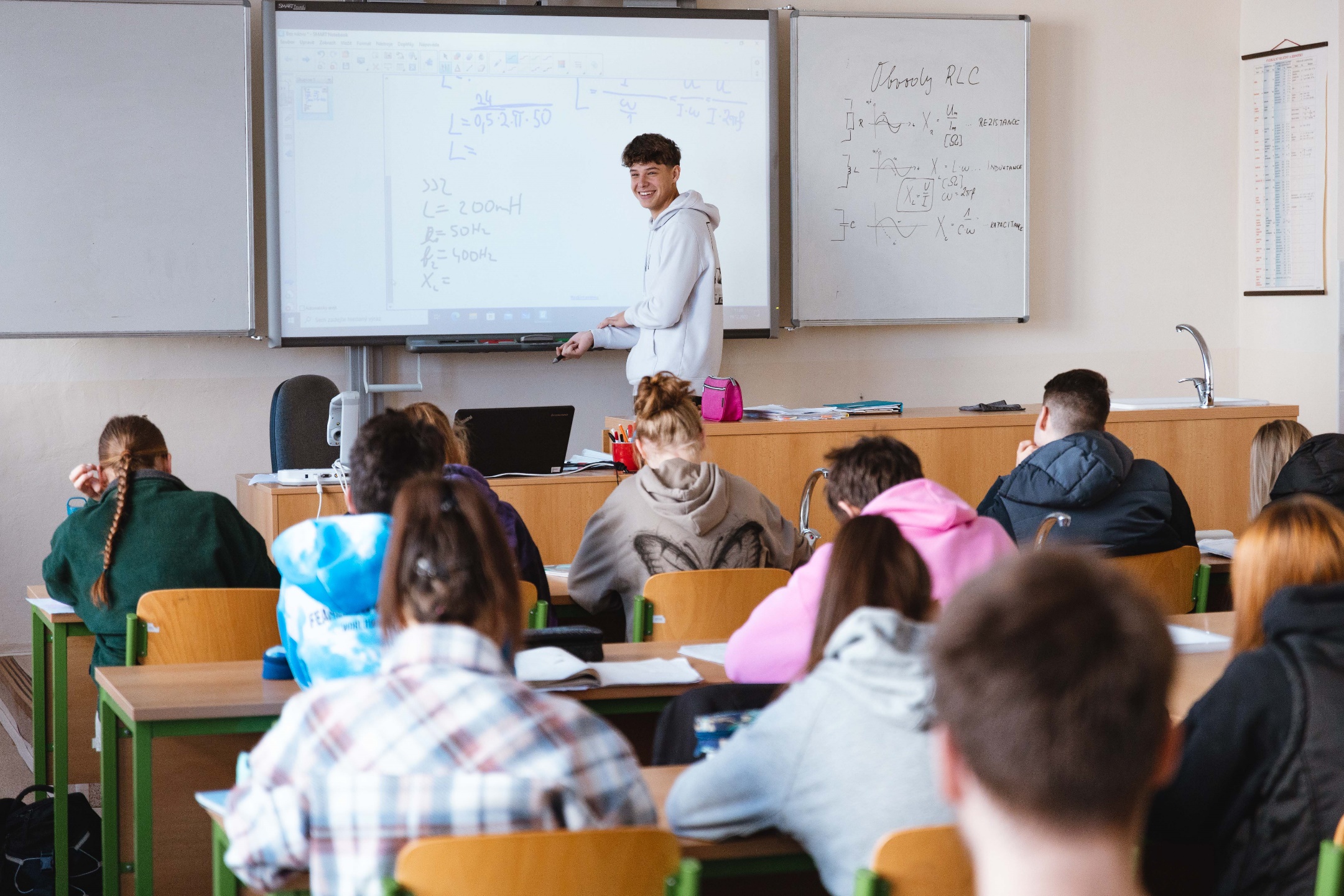 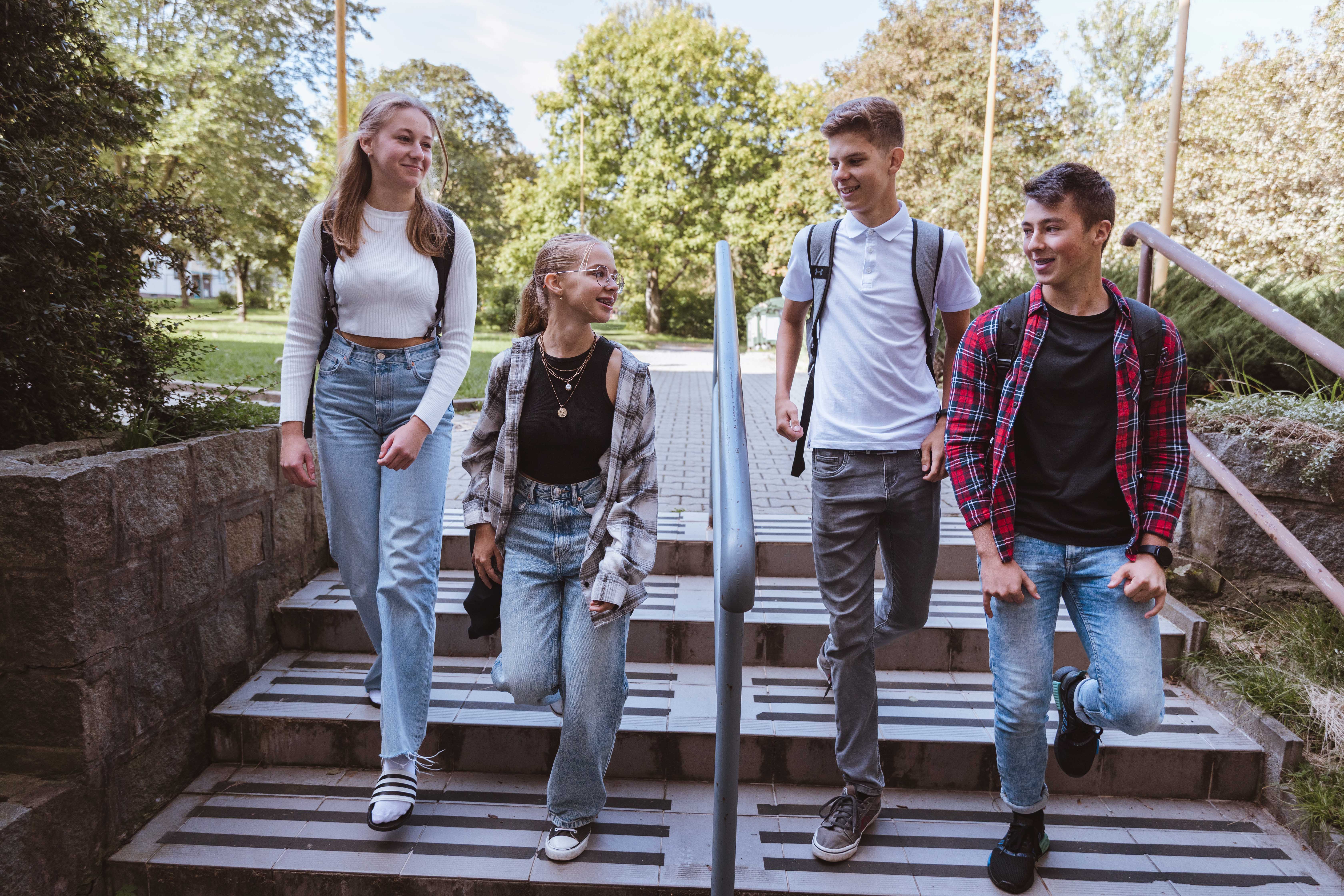 Bakalář, MS Office
oddělené přístupy: žákovský a rodičovský, přístupové údaje budou předány 1.9.
sledovat rozvrh a změny či suplování, kvůli akcím jsou změny opravdu časté
sledovat známky žáků a absenci, případně Komens od učitelů
seznámit se s pravidly omlouvání
Školní stravování
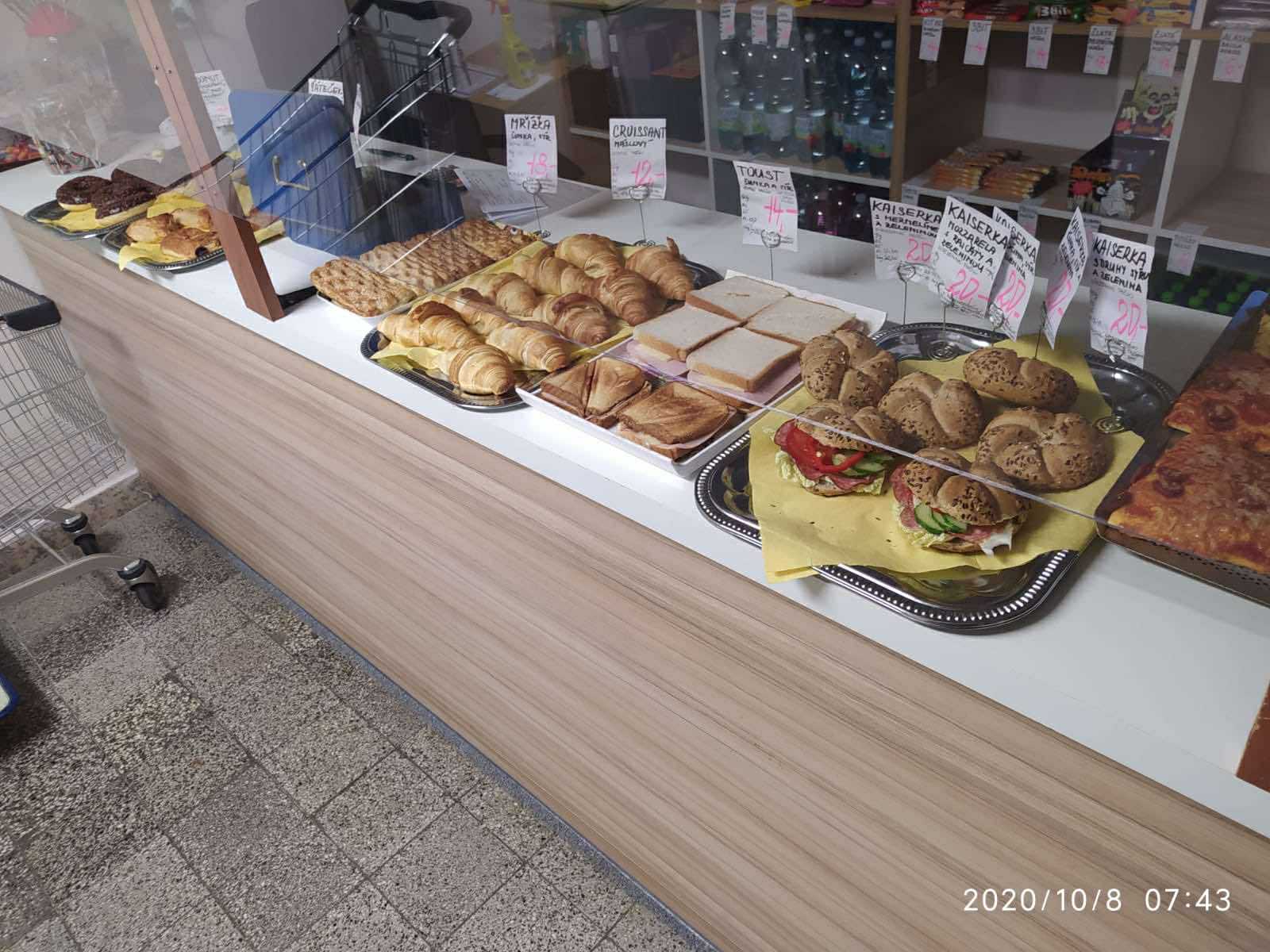 Stravování zajištěno při ZŠ Hrubína – vedlejší škola
Přihlásit se – nejprve je nutné mít školní čip – pan Pszczolka od 11.8., poté zajít za vedoucí školní jídelny (lze již i poslední týden v srpnu) s přihláškou – web školy
Cena oběda 36 Kč první ročník
Odpovědnost za žáka při přesunu, přezouvání 
Školní bufet
Organizace výuky
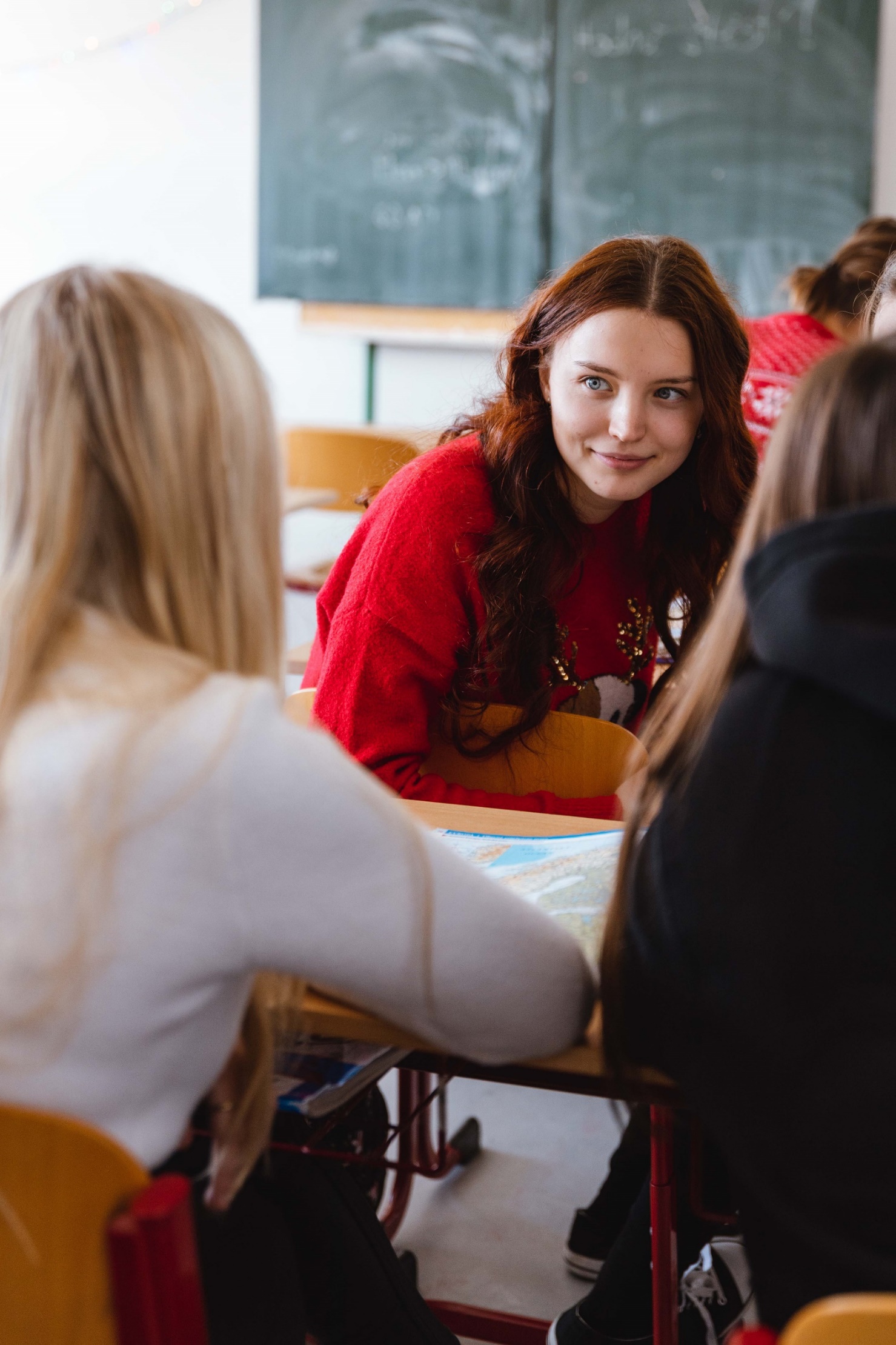 Webové stránky školy, Fb, Ig  - doporučujeme sledovat
Komunikace školy a žáka k výuce, materiály, MS office – licence pro žáka zajišťuje zřizovatel pro žáky zdarma
skříňky společné pro 2 žáky
Doba výuky – 8:00 – 13:30, odpolední 13:30 – 16:00, středa a pátek bez odpoledního vyučování.  pauza na oběd v délce 1 vyučovací hodiny – nad žáky je prováděn pouze kontrolní dohled (osobní volno žáků)
Plavání – první ročník plave – dle rekonstrukce bazénu,  kousek od gymnázia, pokyny upřesní vyučující TV
Přístup do školy přes chip. Odchody ze školy jen se svolením třídního učitele– důležitý kontakt na rodiče! 
ISIC (mezinárodní studentský průkaz) zajišťuje pro žáky škola, doporučujeme si pořídit 
Učebnice jsou uvedeny na webu v sekci pro budoucí žáky,  stačí v září
Výuka
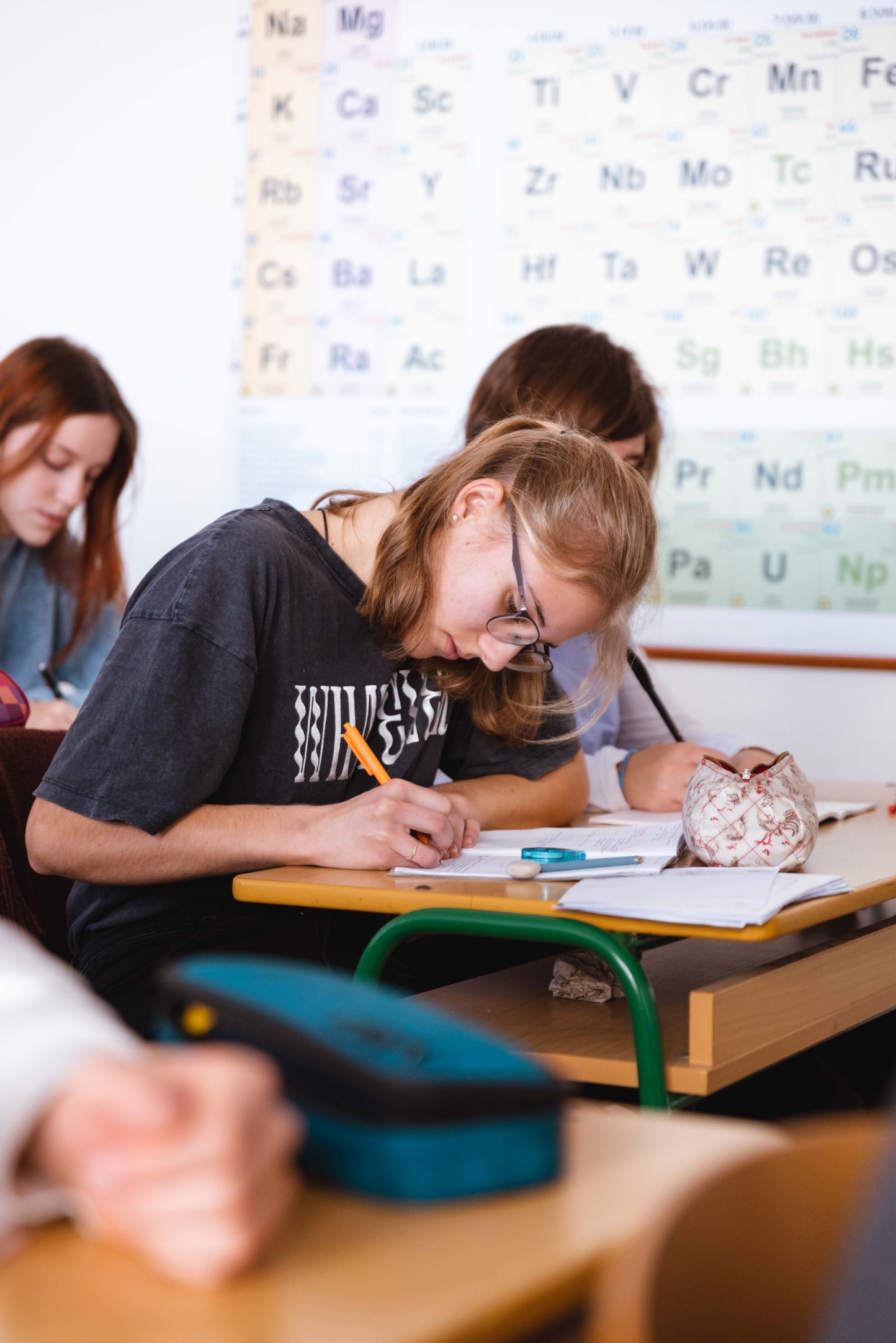 Ve třídě 30 žáků, každá třída má svou kmenovou třídu, svůj prostor, výuka probíhá i v odborných učebnách 
Dělení pro angličtinu je na 3 skupiny, tedy ve skupině 10 žáků
Dělení  na dvě skupiny ve výuce Tv, Bi, Ch, Fy, It, Hv, Vv
Výuka nové informatiky od druhého ročníku (zcela nový obsah ŠVP zaměřený na algoritmizace, programování, informatické myšlení)
Od 3. ročníku výuka volitelných seminář (3), ve 4. ročníku 6 seminářů
SOFIA – program pro nadané a motivované žáky
Druhý cizí jazyk
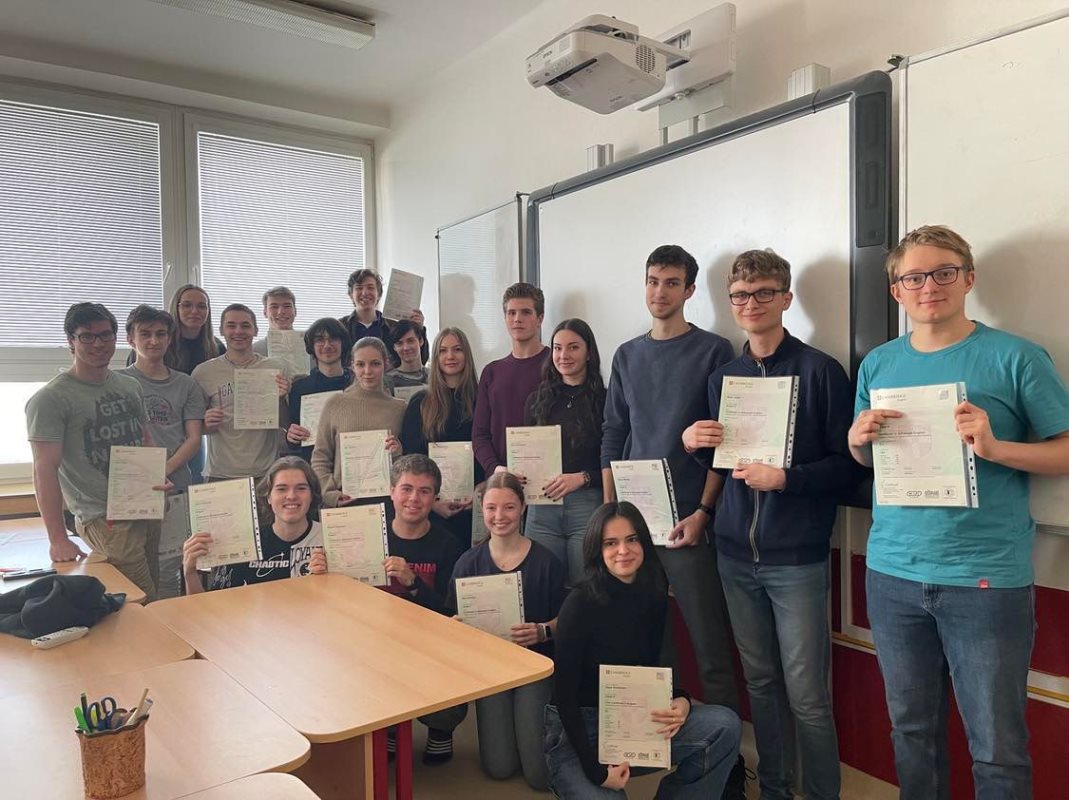 4 roky 3 hodiny týdně
Němčina
Španělština
Ruština
Francouzština

Mezinárodní jazykové certifikáty
Partnerská škola
Erasmus, exkurze do zahraničí
Rytmus studia
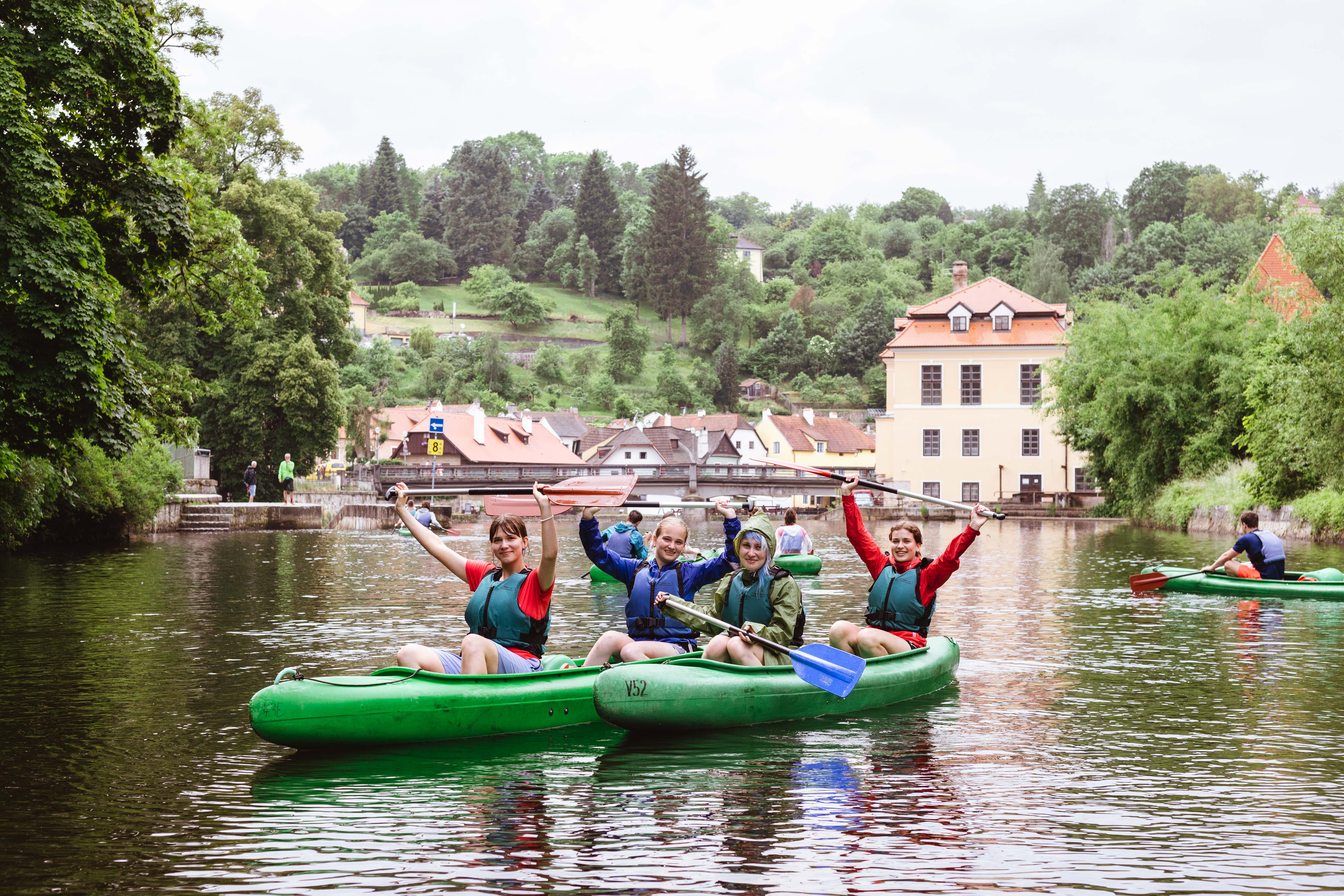 1. ročník  - adaptační kurz, lyžák
2. ročník – taneční, lyžák pro pokročilé,  Osvětim
3. ročník – Po stopách spisovatelů,  turistický kurz, semináře
4. ročník – podzimní Praha

Velká Británie, Španělsko, německy mluvící země
Turistické expedice (Skotsko 2025)
Péče o žáky s SPU, nadané žáky
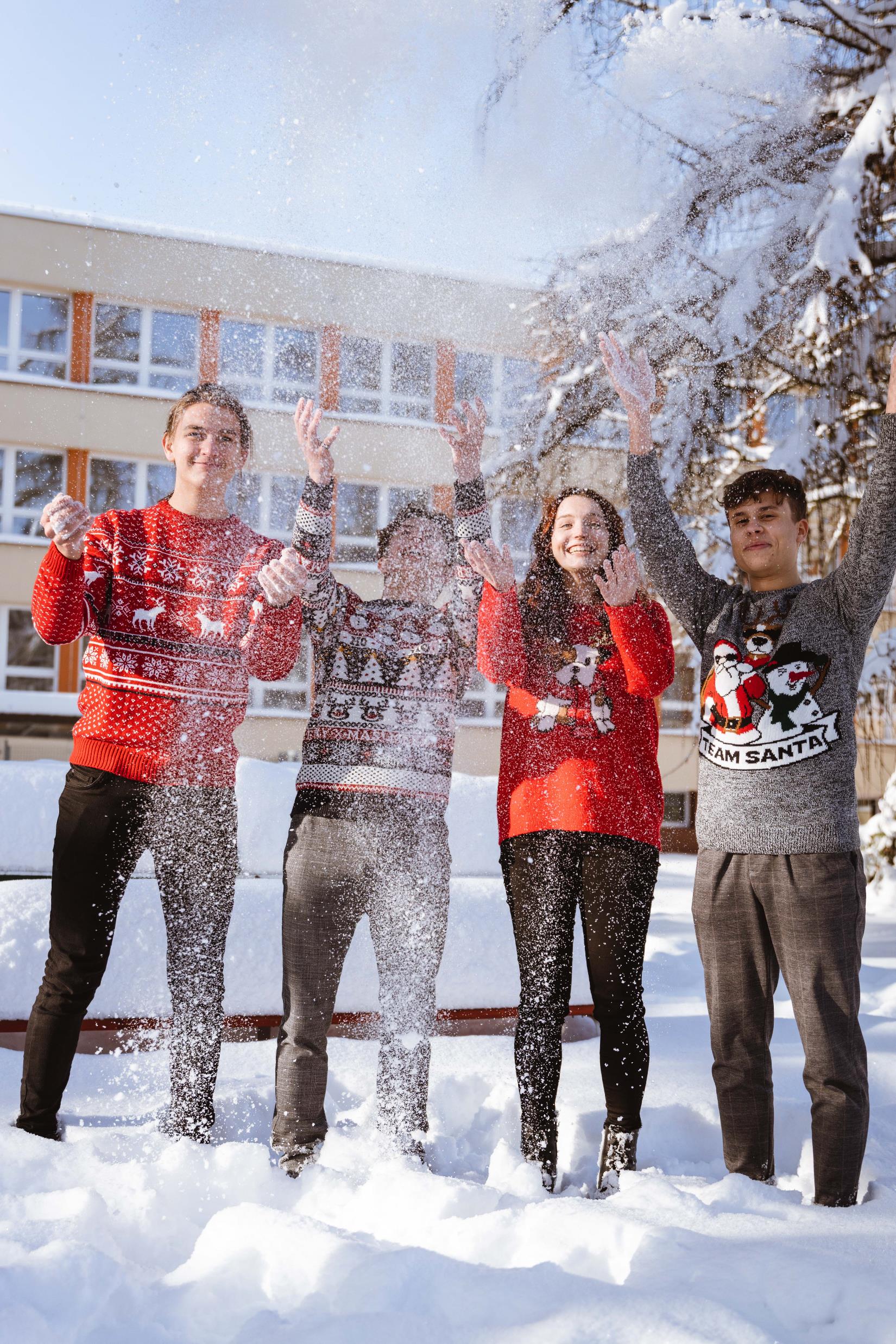 Péče o žáky s SPU
Péče o nadané žáky – SOFIA 
Sportovci 

Školní poradenské pracoviště 
Výchovný poradce
Metodik prevence
Kariérový poradce
Školní psycholog
Přátelé školy
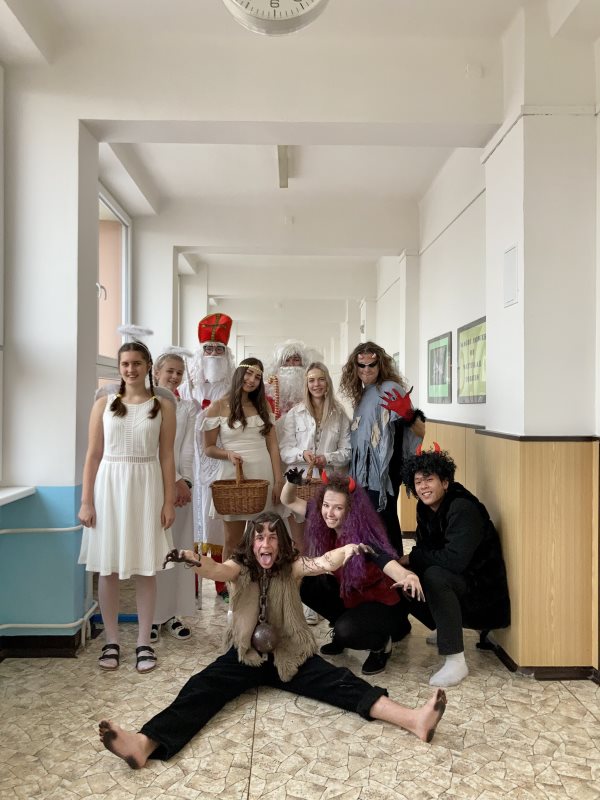 SRPŠ – příspěvek 500 Kč/ rok

Školní parlament – každá třída má svého zástupce, školní parlament organizuje akce pro žáky  v průběhu celého roku
Mimoškolní aktivity
DofE – Cena vévody z Edinburgu – prestižní mezinárodní program pro aktivní žáky
Kluby – Bridž, Debatní klub, školní časopis Cirkulárka,  sportovní kroužky,  hudební kroužek, anglický klub, softwarový vývoj, čínština, deskové hry, 3D tisk, …. 

Pro rodiče: 
Školní ples
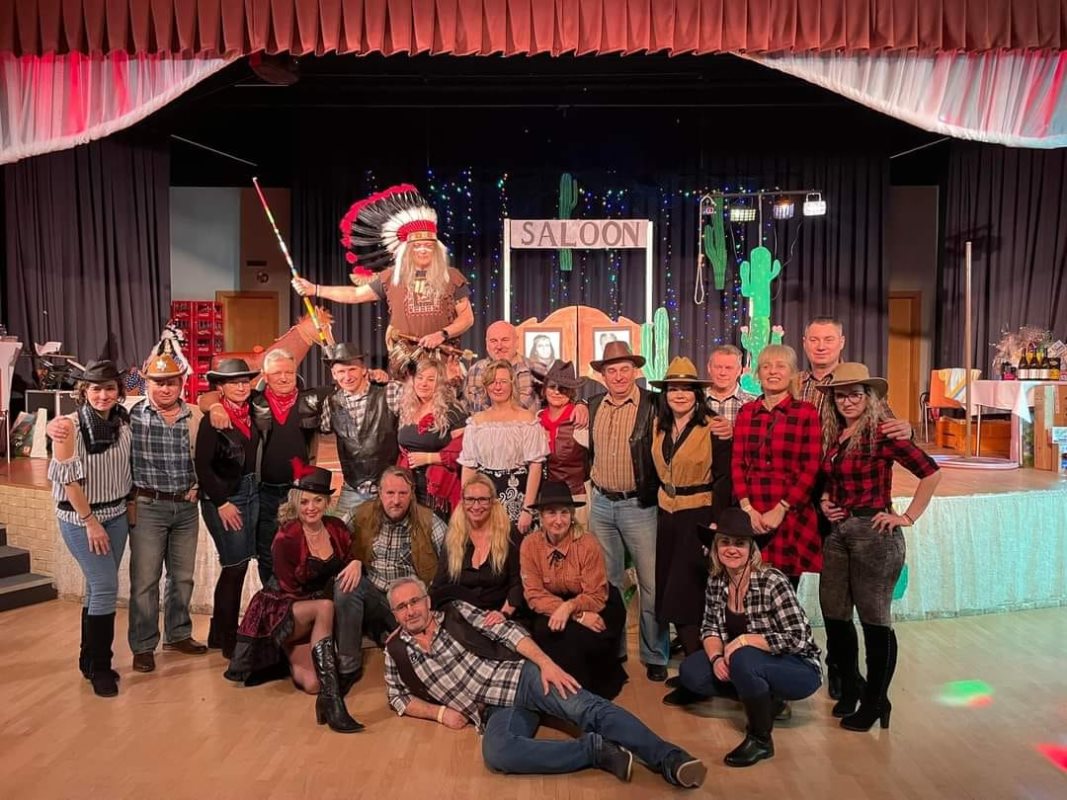 Adaptační kurzy
1. termín 4. - 5. 9. 2025
ubytování: roubenky KAM Malenovice

Cena: 1300 Kč (zahrnuje dopravu vlakem, ubytování, stravování a pitný režim)
Částku prosím uhraďte převodem na účet 19-3500270297/0100, Komerční banka,
variabilní symbol lze zjistit na sekretariátu školy,  do zprávy pro příjemce uveďte jméno a příjmení žáka
Bližší informace budou zveřejněny na webu (uchazeč – pro budoucí žáky)
Drobné rady velké hodnoty
Gymnázium nemá jídelnu, žáci se mohou stravovat na ZŠ F. Hrubína a na  HOA
Vybavení školy – kmenové třídy, šatny, studovna, kavárnička, bufet, školní dvůr + kuchyňka 
Doprava do školy (opatrně na velmi živou ranní dopravu v okolí školy), ukládání kol, koloběžek, skútrů v kolovně na dvoře školy
Nebát se a využívat možností 
Komunikovat se školou, učiteli
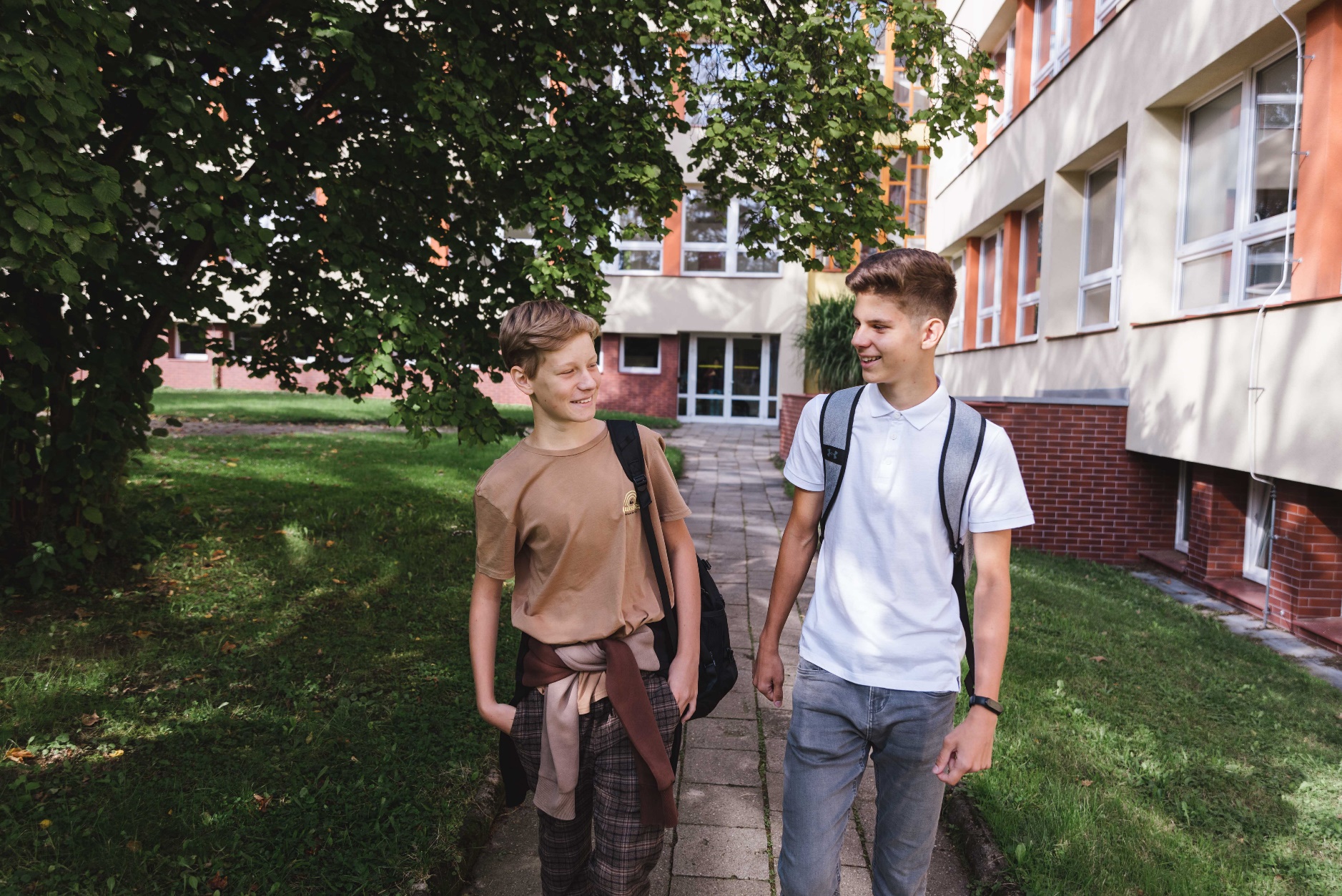 Obecná doporučení pro rodiče žáků:
žáci přecházejí na novou školu, je nutné věnovat se domácí přípravě do školy opravdu od začátku
netlačit na samé jedničky, rozvíjet silné stránky, dbát na chování, vystupování, samostatnost, zodpovědnost 
důsledně kontrolovat děti, jejich přípravu do školy 
nechránit za každou cenu, otužovat, nechat je řešit své problémy samostatně
být co nejvíce ve škole - pozor na zbytečnou absenci 
samostatně doplňovat zameškané učivo - průběžně 
možnost využít školní poradenské pracoviště
řešit problémy včas – konkrétní vyučující, třídní učitel, vedení školy
v případě školního úrazu okamžitě hlásit dozorujícímu učiteli, na sekretariát